ДОО Центр «ТИНЭЙДЖЕР ПЛЮС» 
первый Лауреат молодёжной премии - 2008 
Общественного совета Московского района
Руководитель ГОНЧАРОВА Г.В.
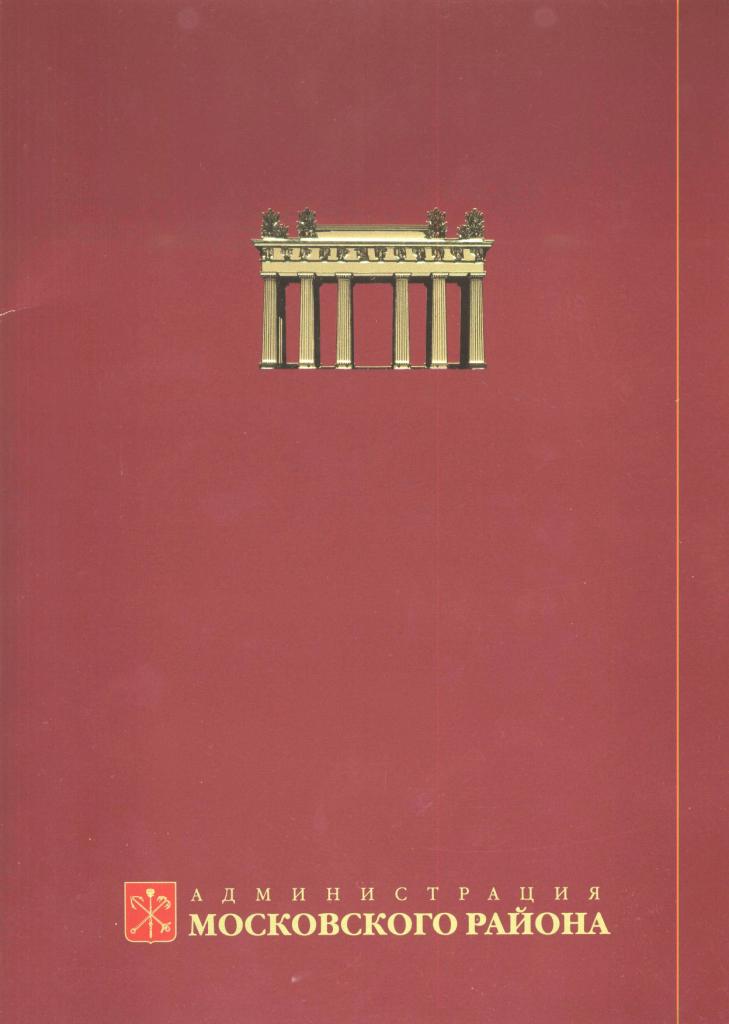 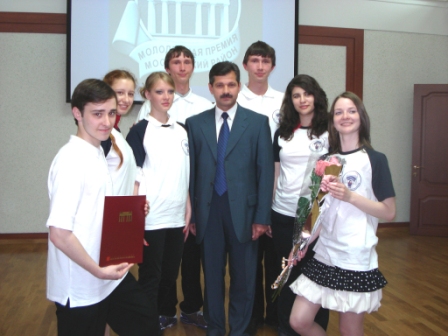 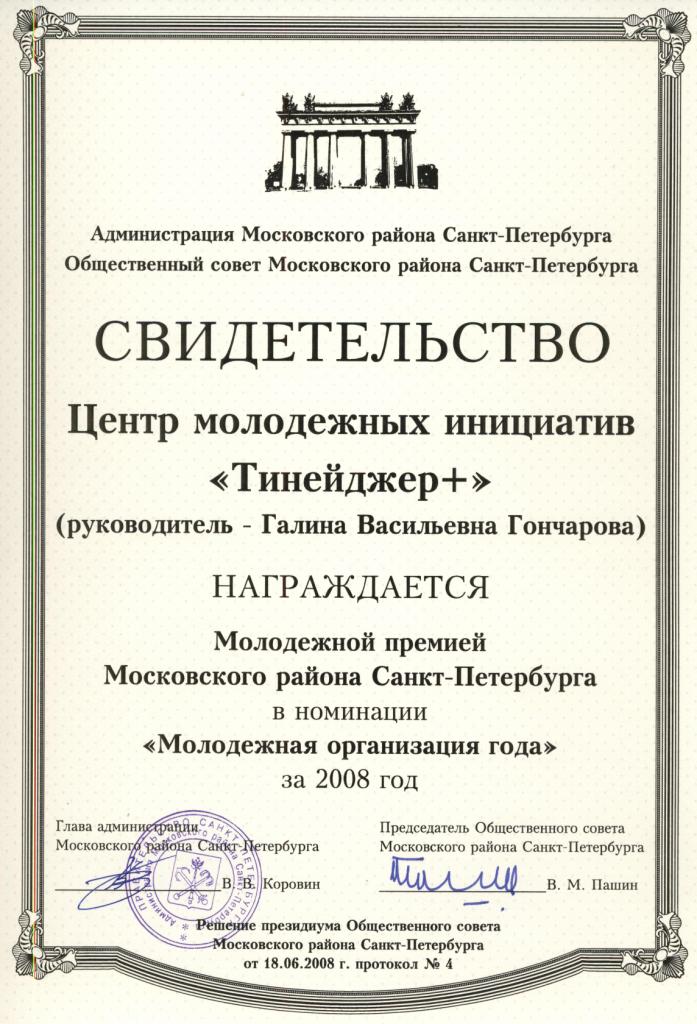 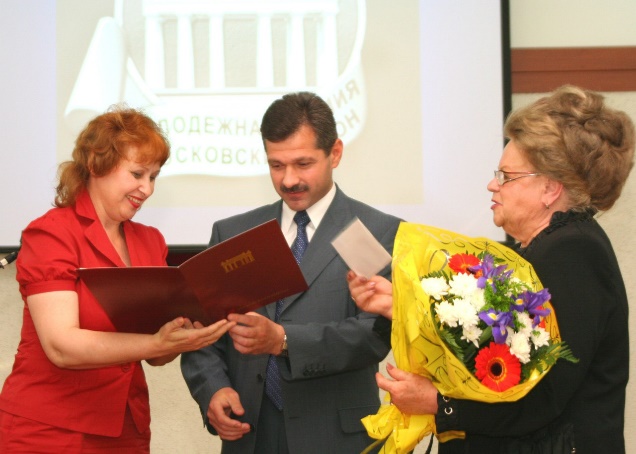 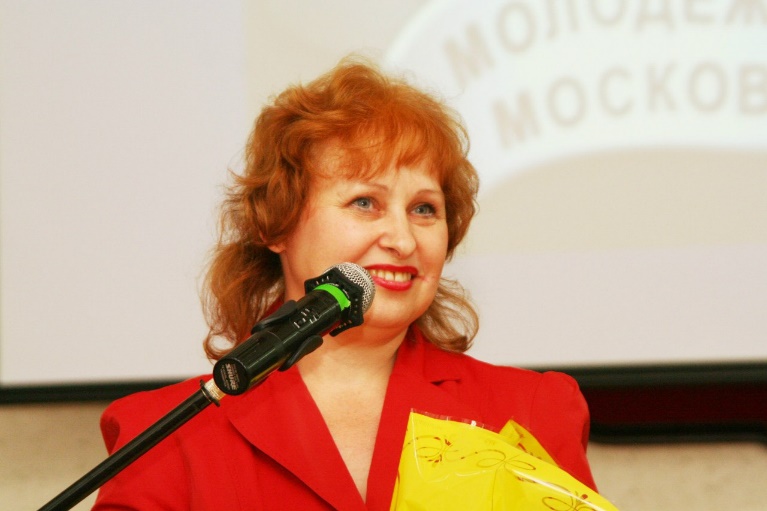 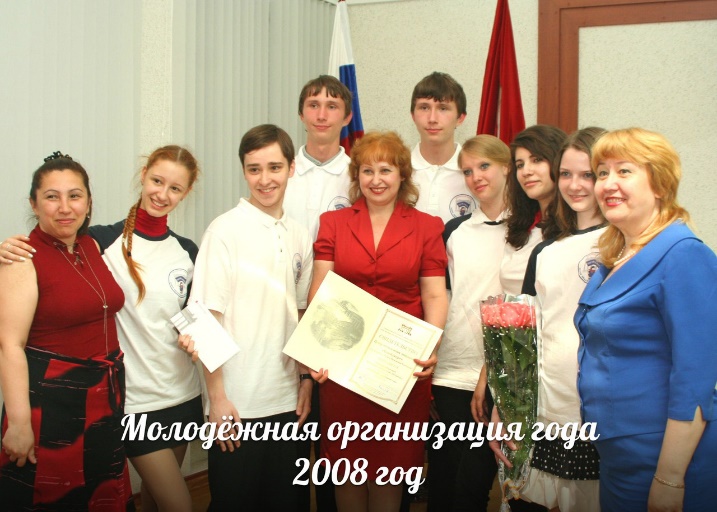 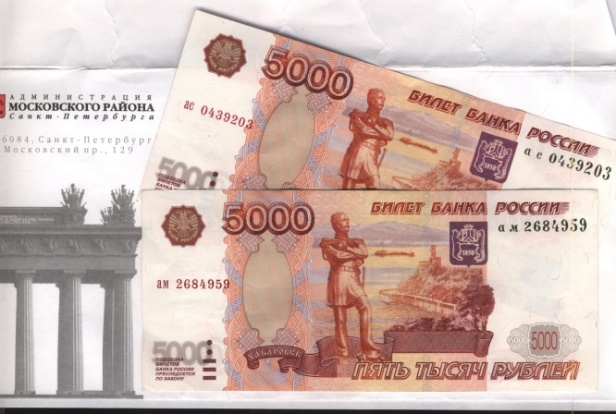 ЕКАТЕРИНА ВАСИЛЬКОВА
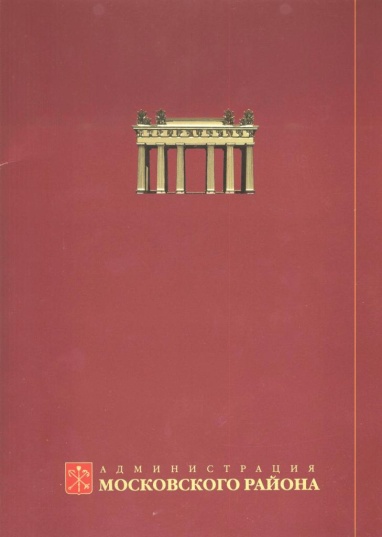 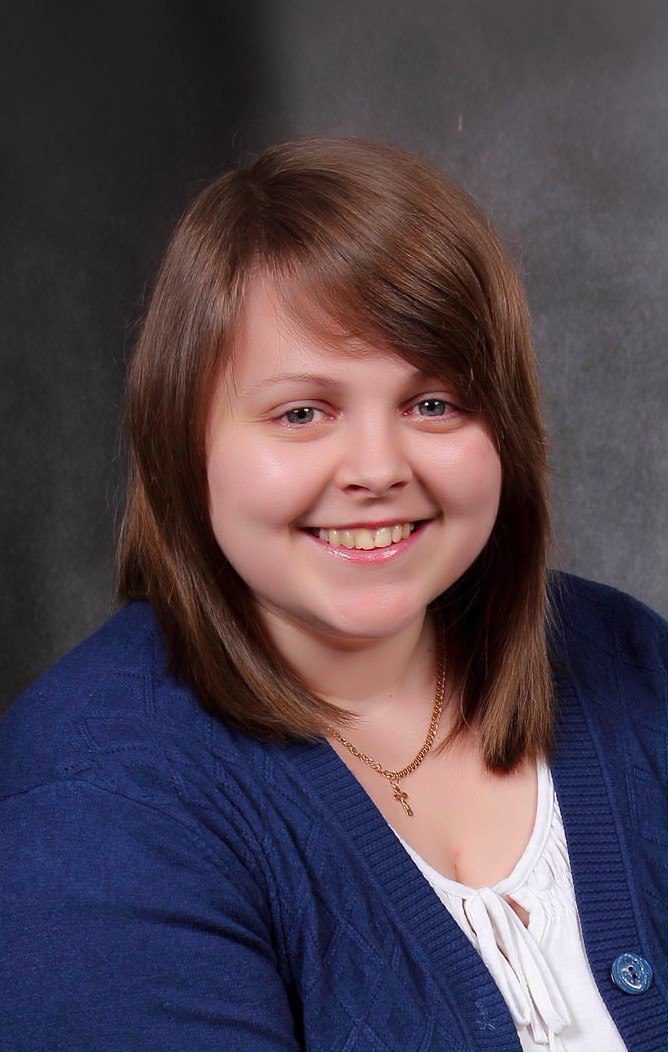 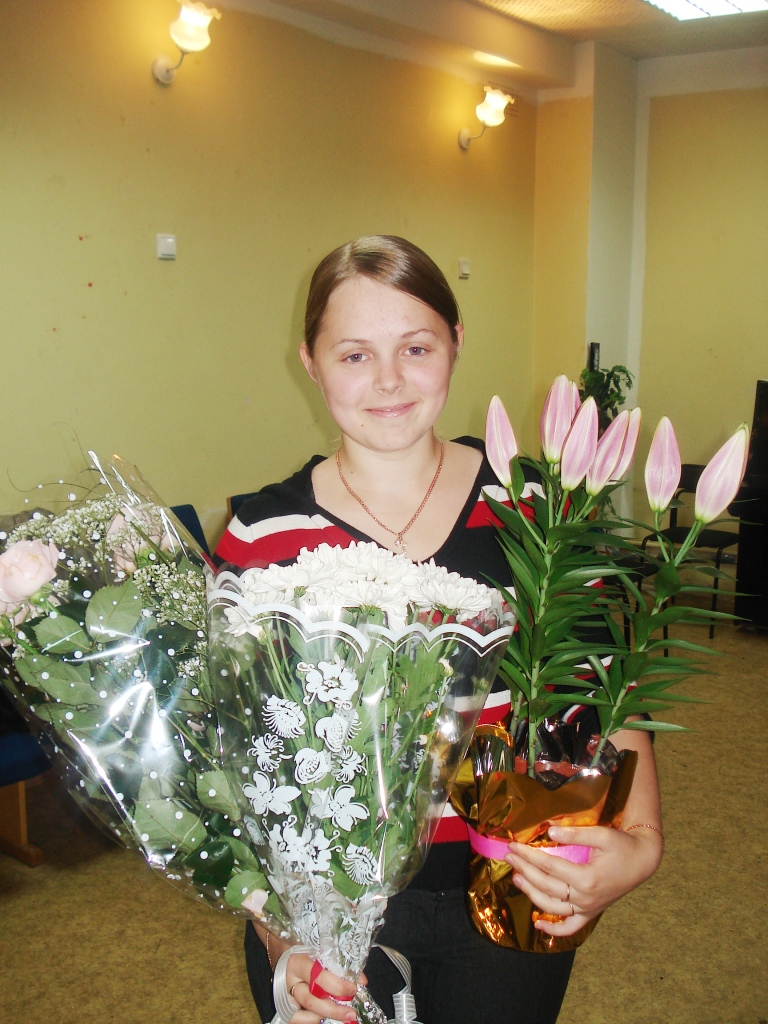 ЛАУРЕАТ
молодёжной премии - 2010 
Общественного Совета Московского района
СЕРГЕЙ СКОРОХОДОВ
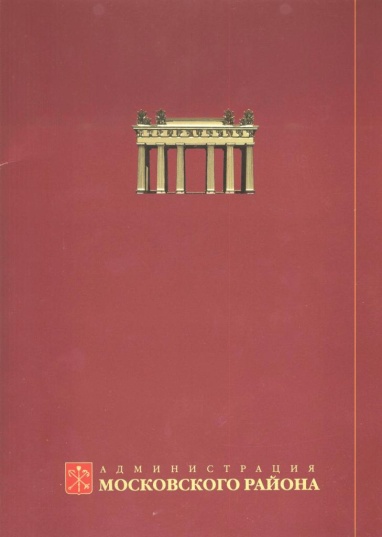 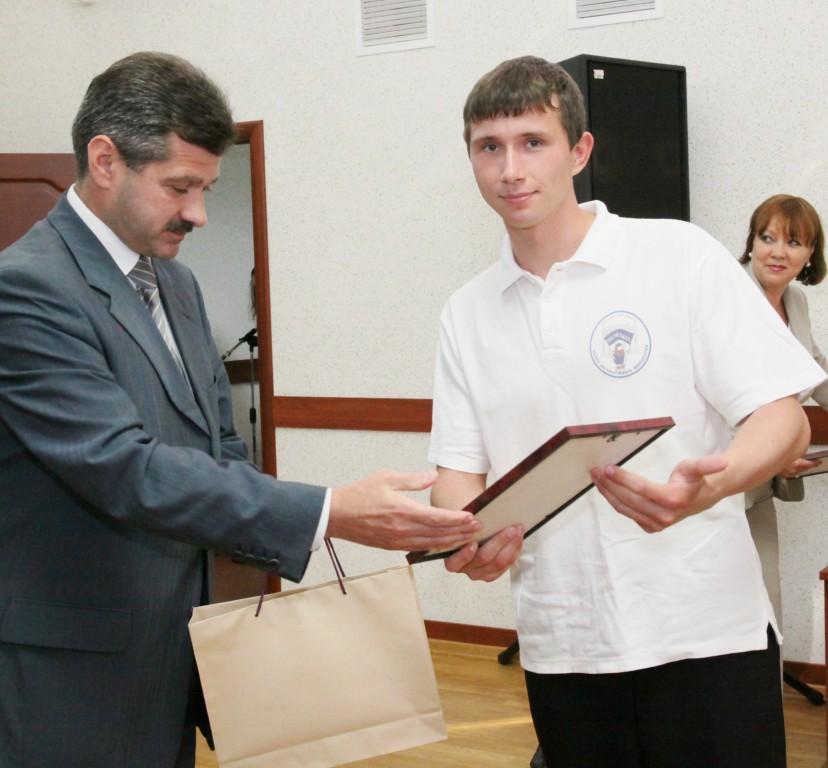 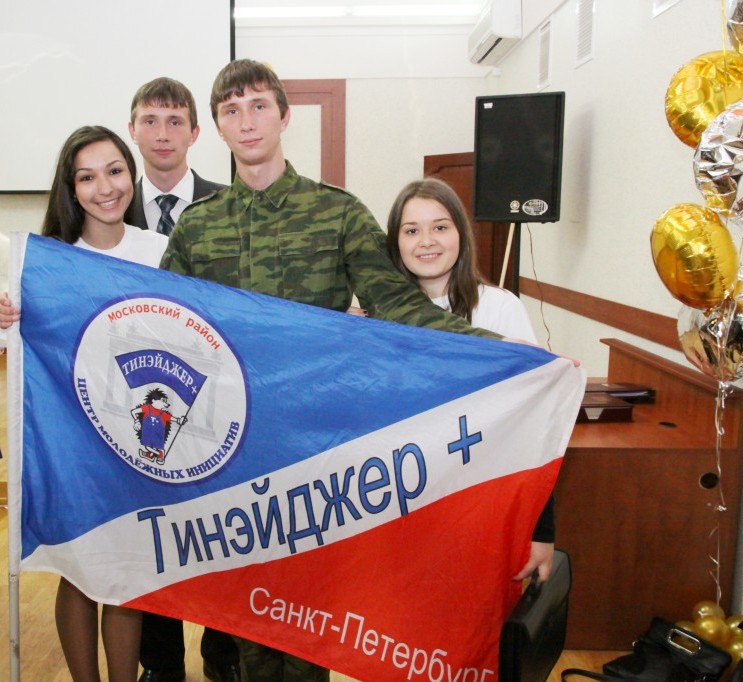 ЛАУРЕАТ
молодёжной премии – 2011
Общественного Совета Московского района
МАРИЯ ГОРОДЕЦКАЯ
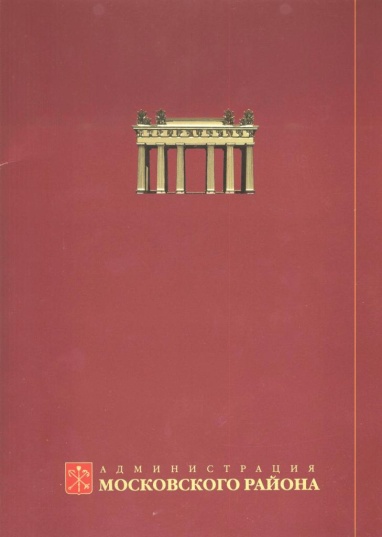 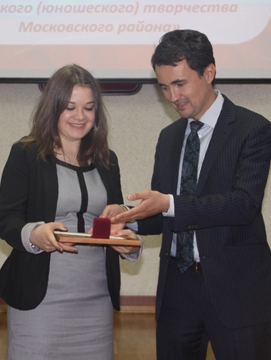 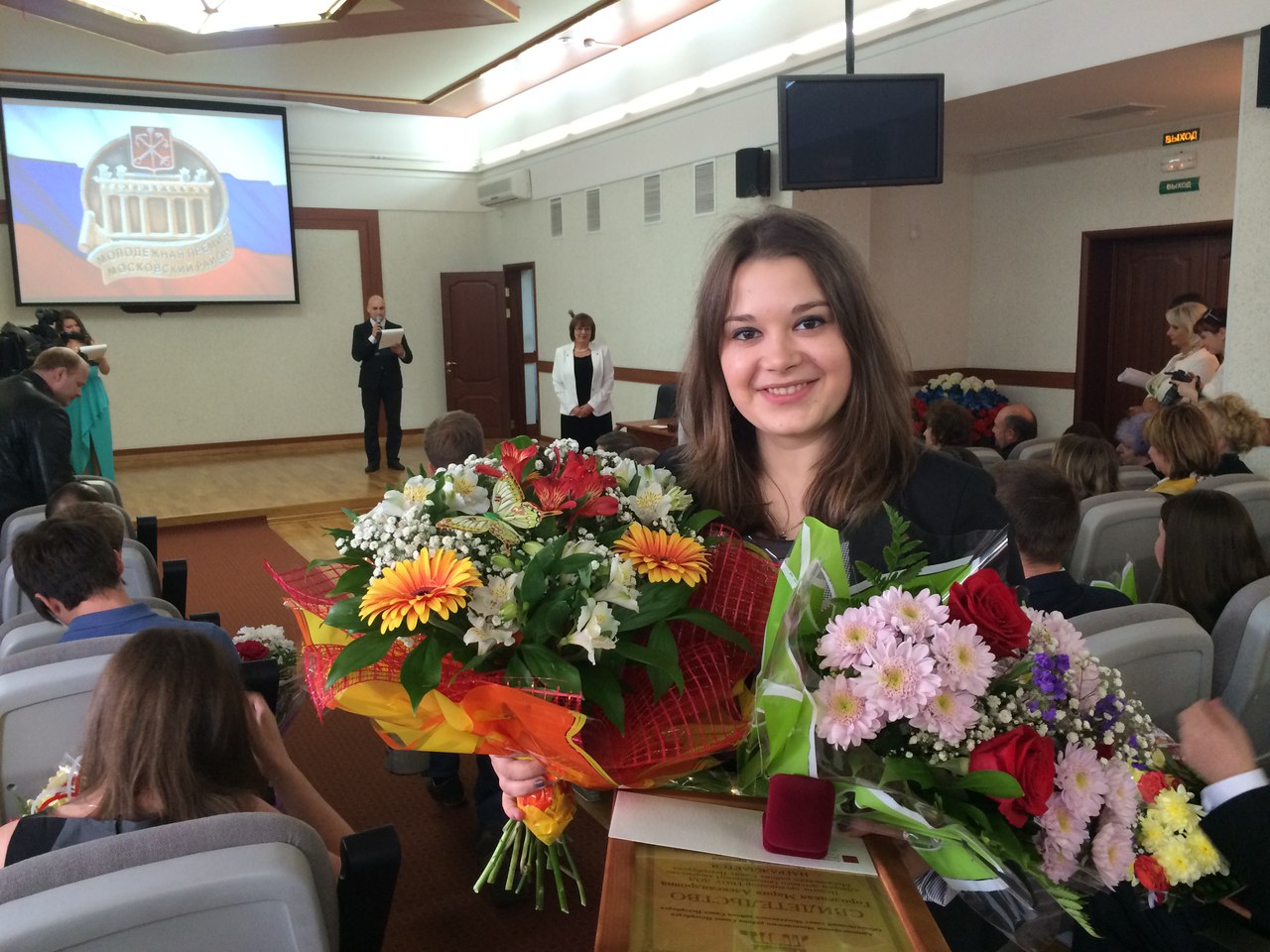 ЛАУРЕАТ
молодёжной премии – 2014
Общественного Совета Московского района
ПАВЕЛ ЛЕКШИН
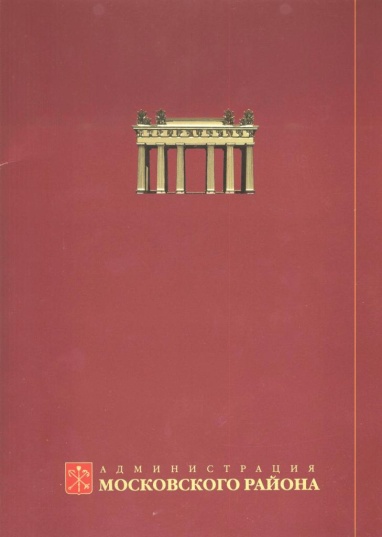 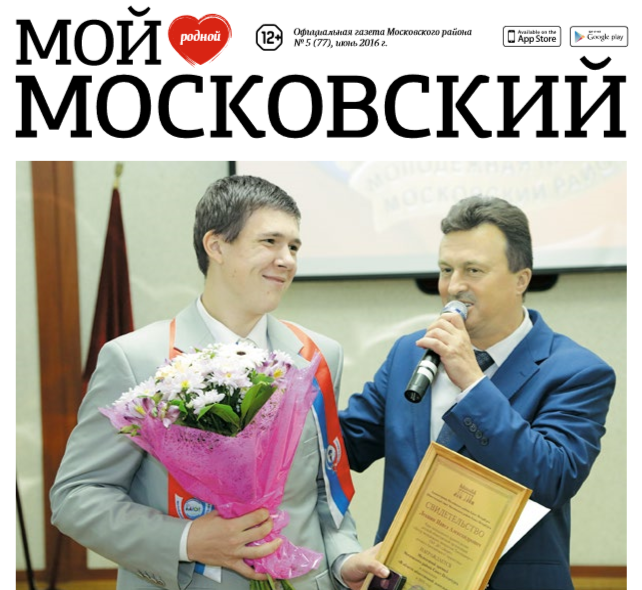 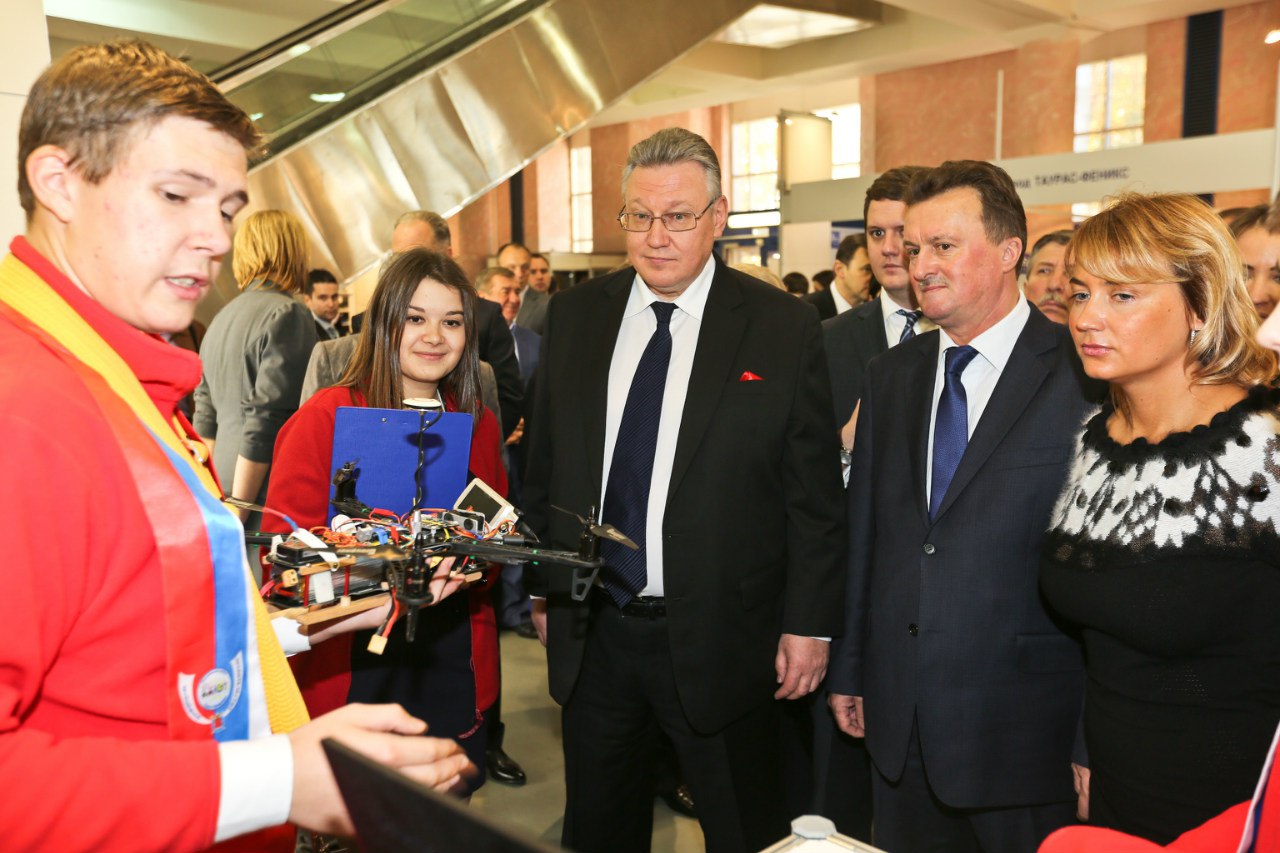 ЛАУРЕАТ
молодёжной премии – 2017
Общественного Совета Московского района